The Galileo Digital Curriculum Platform
Technology Supporting Arizona Educators in the Digital Age
Presented by 
Sarah Callahan Estrada, Ph.D.
Senior Research Scientist
Assessment Technology Incorporated
Why Implement a Digital Curriculum Platform?
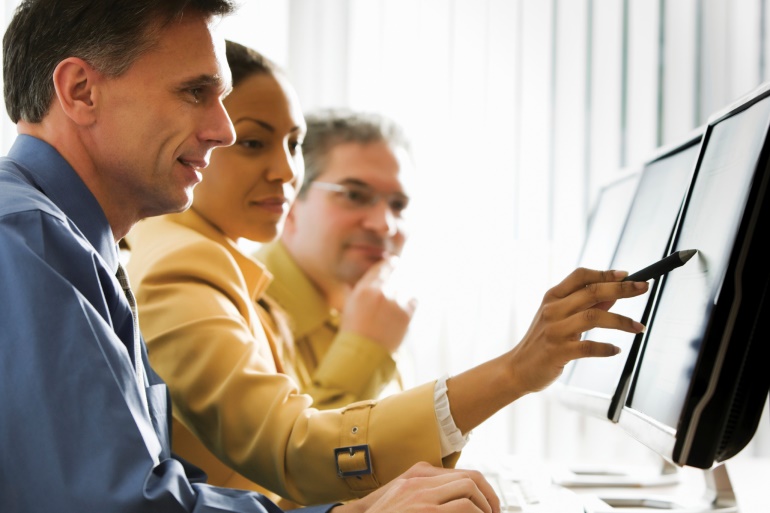 Curriculum developers desire robust technology to build standards-aligned units including quality digital content

Educators desire a digital hub to collaborate, plan, and access standards-based curriculum, instructional, and assessment content
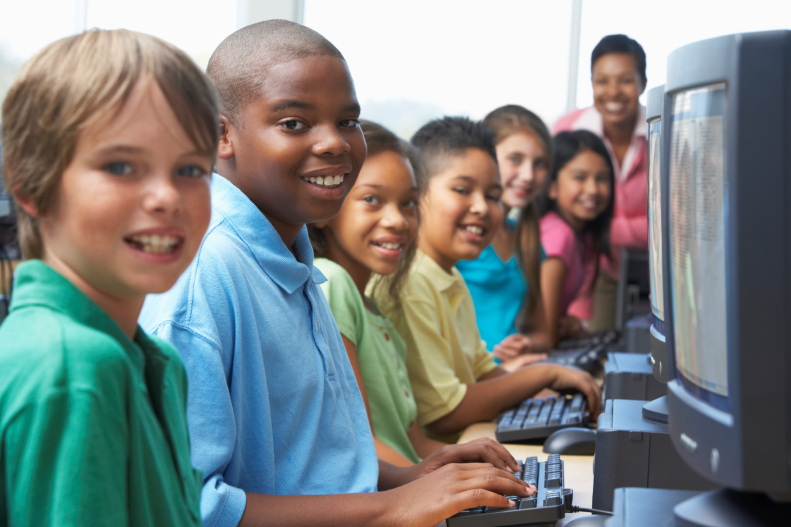 Students desire online instructional materials and information about their progress to help them learn

Parents desire easy digital access to curriculum, resources, and information about student progress to help support student learning at home
Co-Hosted by:   
                                                                                                                                                                                                                             Copyright © Assessment Technology, Incorporated 2016. All rights reserved.
Overview- The Galileo Digital Curriculum Platform
Enables rapid development and use of multi-media digital curriculums, units, lesson plans, instructional materials, and assessments

Supports Arizona standards alignment in all grades and content areas

Fully integrated and included at no additional cost with broader Galileo K-12 Online assessment and reporting system
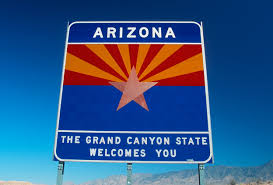 Built on the foundation of the ATI research and development program

Developed in collaboration with educators across Arizona
Co-Hosted by:   
                                                                                                                                                                                                                             Copyright © Assessment Technology, Incorporated 2016. All rights reserved.
Innovative Builder Tools for the Digital Age
Builders Support  Integration  Of:
Slides organizing content (text, images, videos)

Standards

Instructional materials

Assessment content
Co-Hosted by:   
                                                                                                                                                                                                                             Copyright © Assessment Technology, Incorporated 2016. All rights reserved.
Valuable Digital Content at Your Fingertips
A continually growing searchable bank of vetted Arizona standards-aligned instruction and assessment materials
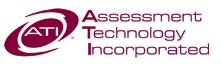 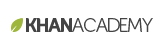 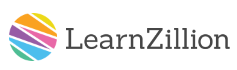 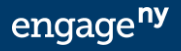 Co-Hosted by:   
                                                                                                                                                                                                                             Copyright © Assessment Technology, Incorporated 2016. All rights reserved.
Rapid Integration of Existing and New Content
Resource Builder supports integration and sharing of weblink or file resources purchased, identified, or created by the District
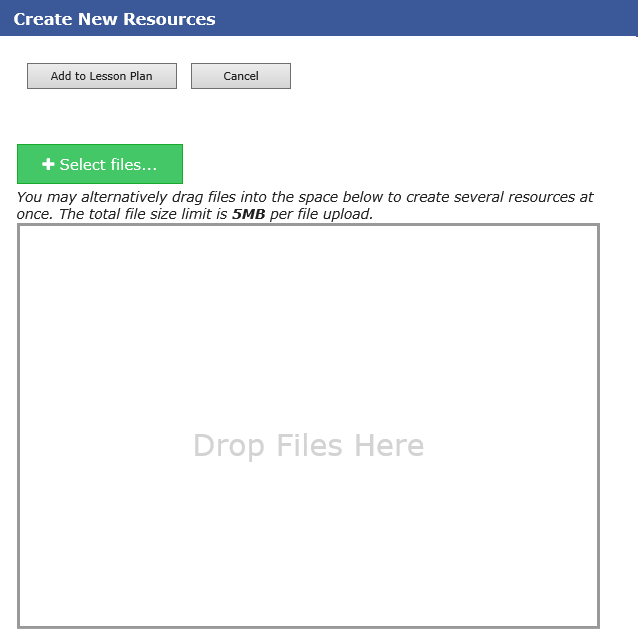 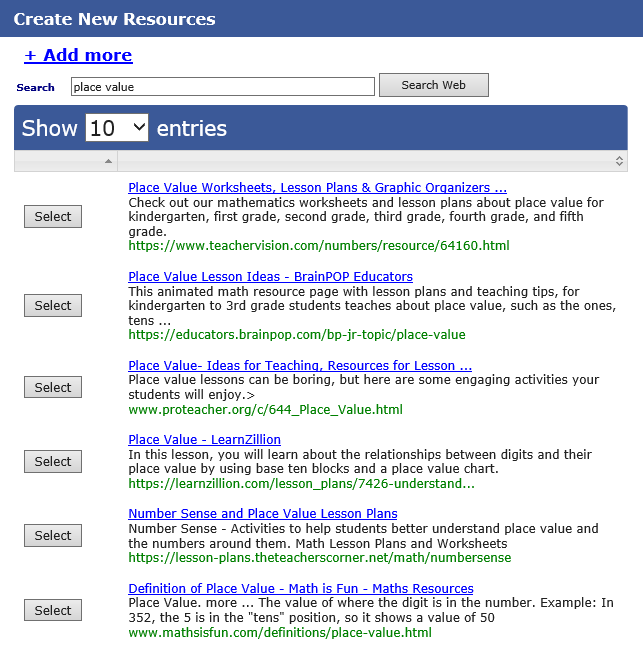 Co-Hosted by:   
                                                                                                                                                                                                                             Copyright © Assessment Technology, Incorporated 2016. All rights reserved.
Easy Sharing of Materials with All Stakeholders
K-12 Student-Parent Center
Curriculum Viewer- Disseminate curriculum units to teachers for review and use in building lesson plans

Class Calendar and Bulk Scheduler- Rapidly schedule units, lesson plans, Dialogs, and assessments in real-time
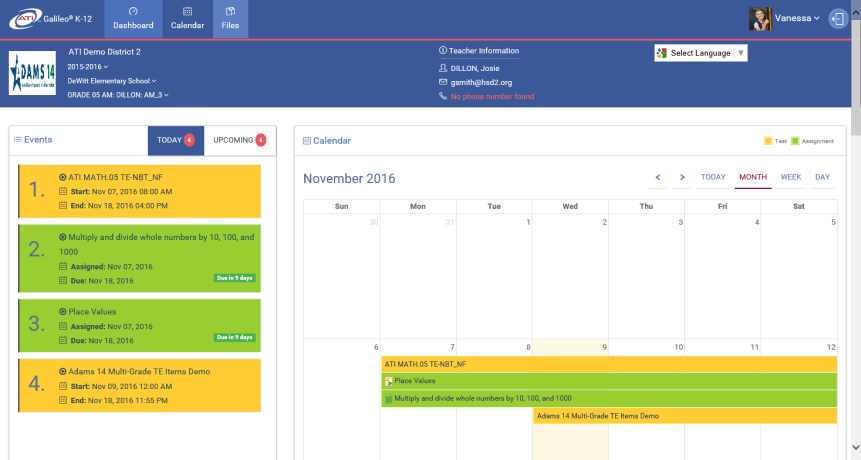 K-12 Student-Parent Center- Provide access for students and parents to lessons, assignments, assessments, and results for all courses over multiple school years

Student Files Feature- In the Center, submit student work from Google Drive or student computer for teacher review (Dec 2016)
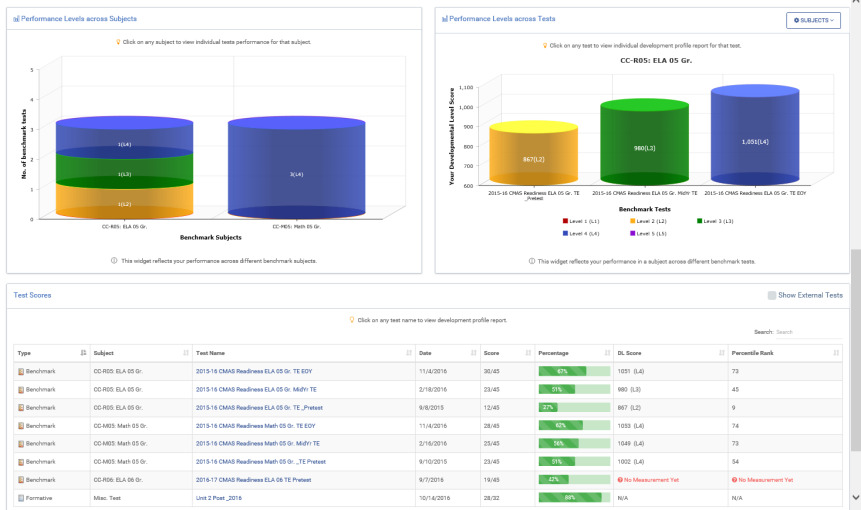 Co-Hosted by:   
                                                                                                                                                                                                                             Copyright © Assessment Technology, Incorporated 2016. All rights reserved.
Benefits of the Galileo Digital Curriculum Platform
Integration of Instruction and Assessment Align assessment to curriculum and instruction, then use results to guide next instructional steps

Measurement of Instructional Impact Determine what works by measuring what has been taught as well as what has been learned

Flexibility and Sustainability                  Update and enhance curriculums in real-time to accommodate changing needs

A Single Digital Hub                                  House all your curriculum, instruction, and assessment materials in one web-based system accessible anywhere anytime
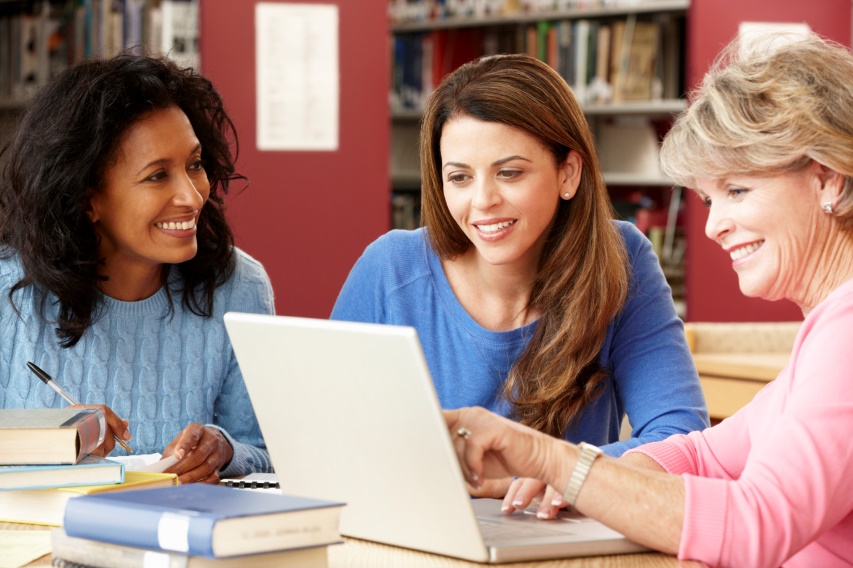 Co-Hosted by:   
                                                                                                                                                                                                                             Copyright © Assessment Technology, Incorporated 2016. All rights reserved.
Upcoming Digital Curriculum Platform Projects
Co-Hosted by:   
                                                                                                                                                                                                                             Copyright © Assessment Technology, Incorporated 2016. All rights reserved.